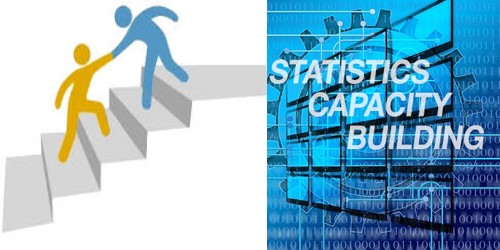 AfDB Statistical Capacity Building
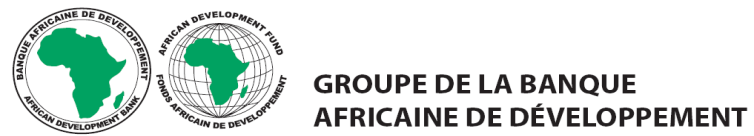 Statistics Department
1
Content
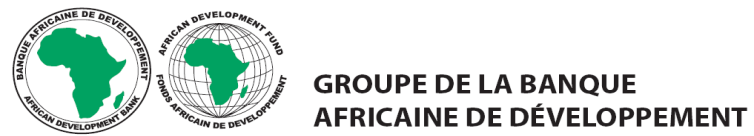 2
Introduction
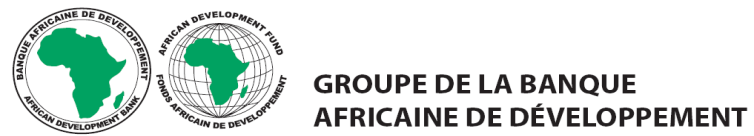 3
Statistical Capacity Building Activities
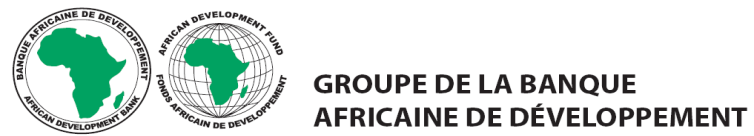 4
Statistical Capacity Building- Ongoing Activities (1)
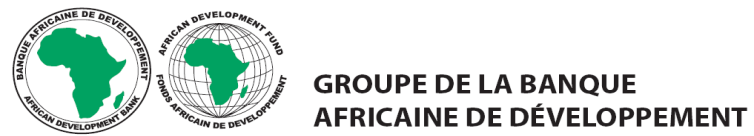 5
Statistical Capacity Building- Ongoing Activities (2)
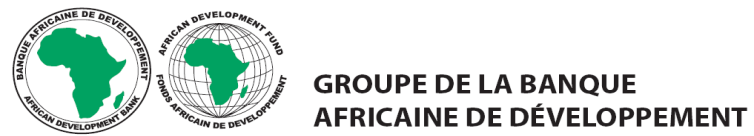 6
3. AIKP Country Teams

Composition of Country Teams:

1 Focal person (based in NSO) coordinating data collection;
1 Fiscal Expert responsible for Fiscal data collection;
1 Expert responsible for Power sector
1 Expert in charge of ICT sector
1 Expert in charge of Water and Sanitation sector
1 Transport Expert responsible for Road, Air, Rail and Ports data collection;
2. AIKP Participating countries
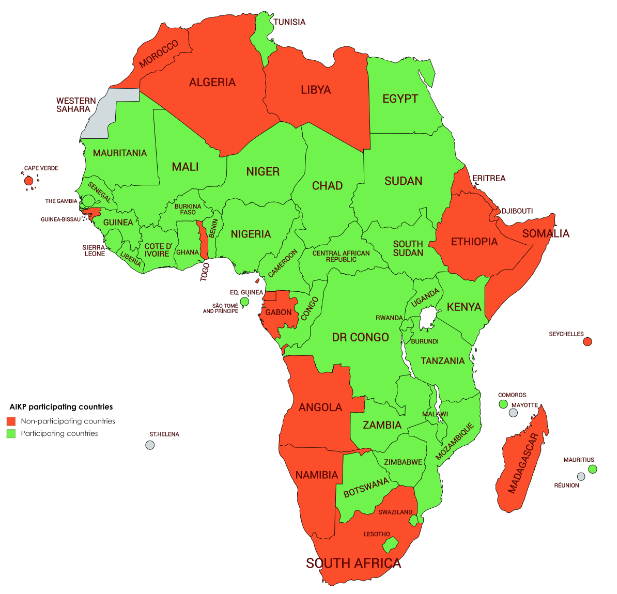 17 non-participating  countries:

Morocco, Algeria, Libya, Cabo Verde, Guinea-Bissau, Togo, Equatorial Guinea, Gabon, Angola, Namibia, South Africa, Madagascar, Seychelles, Djibouti, Ethiopia, Somalia, Eritrea

37 participating  countries:

Countries with  established and  nominated teams
Statistical Capacity Building- Ongoing Activities (3)
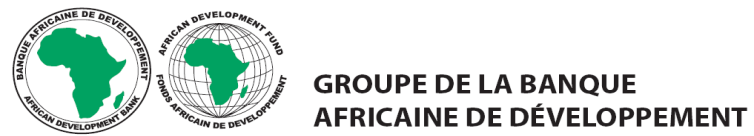 9
Statistical Capacity Building- Ongoing Activities (4)
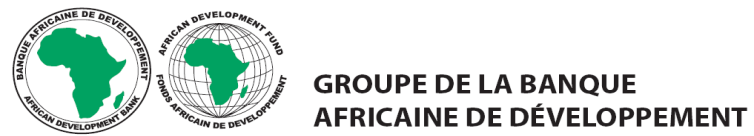 10
Statistical Capacity Building- Ongoing Activities (5)
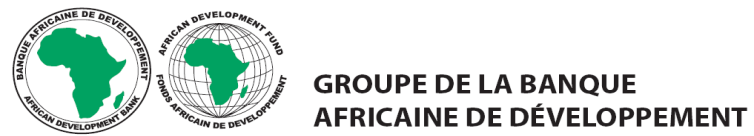 11
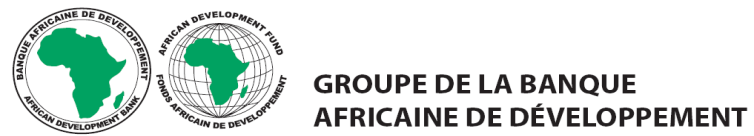 Challenges
12
AfDB Key Contact Information(Statistics)
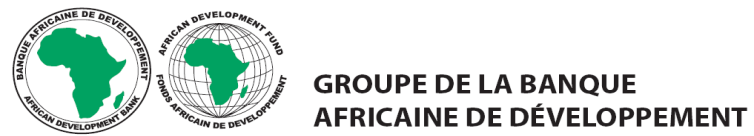 Thank you
14